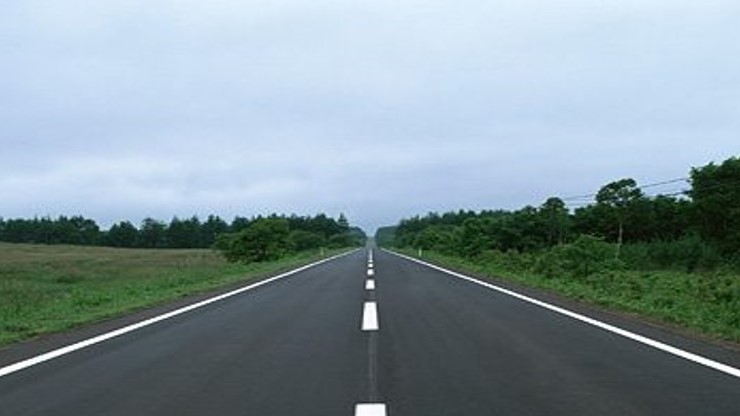 The Road to Heaven is “Not” Paved with Good Intentions
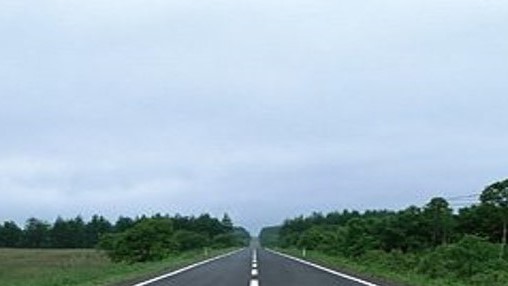 The Road to Heaven is “Not” Paved with Good Intentions
“Whoever loves instruction loves knowledge,But he who hates correction is stupid.
A good man obtains favor from the Lord,But a man of wicked intentions He will condemn.”

Proverbs 12:1-2
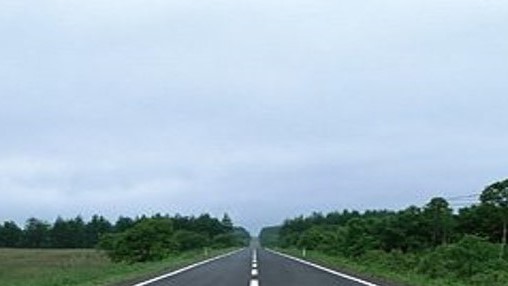 The Road to Heaven is “Not” Paved with Good Intentions
“If you love Me, keep My commandments.”

John 14:15
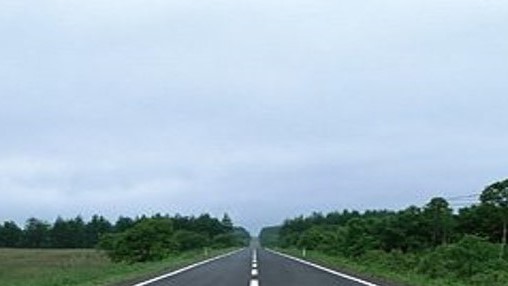 The Road to Heaven is “Not” Paved with Good Intentions
THE DISCIPLES 
HAD GOOD INTENTIONS IN SAMARIA

Luke 9:51-56
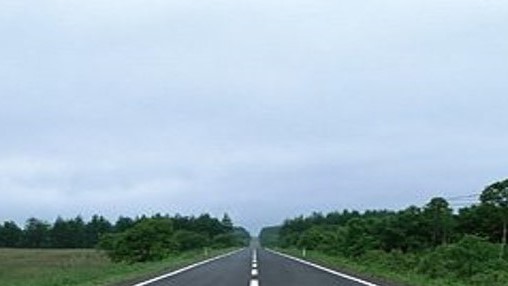 The Road to Heaven is “Not” Paved with Good Intentions
THE MONEY CHANGERS IN THE TEMPLE 
HAD GOOD INTENTIONS

Matthew 21:12-17
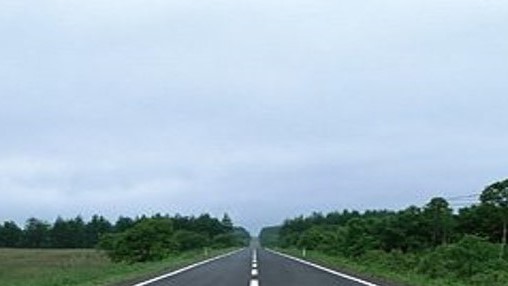 The Road to Heaven is “Not” Paved with Good Intentions
THE CORINTHIANS
HAD GOOD INTENTIONS

1 Corinthians 11:17-34
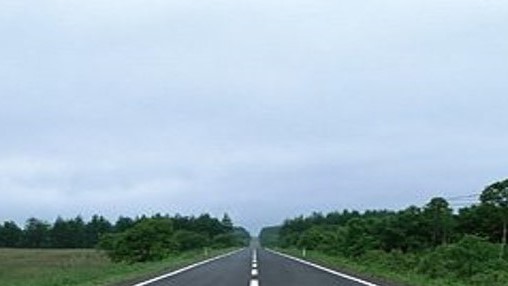 The Road to Heaven is “Not” Paved with Good Intentions
WHEN PETER REBUKED JESUS 
HE HAD GOOD INTENTIONS

Mark 8:27-33
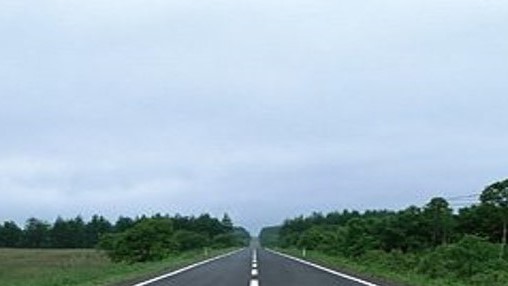 The Road to Heaven is “Not” Paved with Good Intentions
THOSE INVITED TO A GREAT SUPPER
HAD GOOD INTENTIONS
WHEN THEY SENT THEIR RSVP

Luke 14:15-24
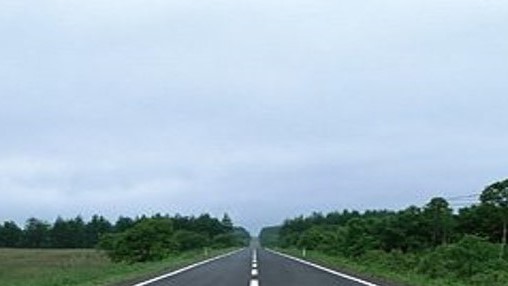 The Road to Heaven is “Not” Paved with Good Intentions
GOOD INTENTIONS 
WILL ONLY HAVE US MISS THE
GREATEST OPPORTUNITY
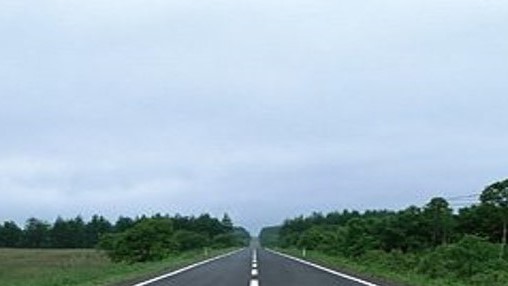 The Road to Heaven is “Not” Paved with Good Intentions
GOOD INTENTIONS WILL ONLY HAVE US
MISS THE GREATEST OPPORTUNITY
“If you love Me, keep My commandments.”

John 14:15
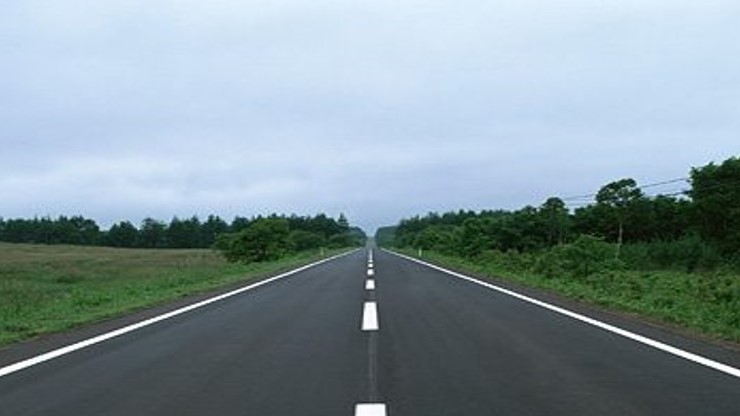 The Road to Heaven is “Not” Paved with Good Intentions
END